AGROBIOTECHROM
www.agrobiotechrom.ro
www.infoomg.ro

Inregistrata in iunie 2009, Asociatia Profesionala AGROBIOTECHROM este o alianta a producatorilor si utilizatorilor de biotehnologii agricole

Afiliata la asociatia europeana EuropaBio
 
Obiective:
a) susţine dezvoltarea şi crearea unui cadrul legislativ coerent, stabil şi predictibil in domeniul biotehnologiei;
b) susţine creşterea gradului de cunoaştere in randul publicului larg a beneficiilor aduse de biotehnologie in sănătate, agricultură şi industrie;
c) susţine şi promovează in mod activ interesele şi rezultatele cercetătorilor romani şi a universităţilor şi institutelor care au proiecte in desfăşurare sau finalizate;
d) militează pentru creşterea utilizării biotehnologiei in Romania;
STIINTA
SCIENCE
BIO
TEHNOLOGIE
ECONOMIE
Biotehnologie
Bioeconomie
Biomateriale
Biorafinare
Bioetanol
Biocombustibili

Bio-revolutie
Stiinta, nu fictiune: e timpul sa reconsideram OMG
www.seedfeedfood.eu
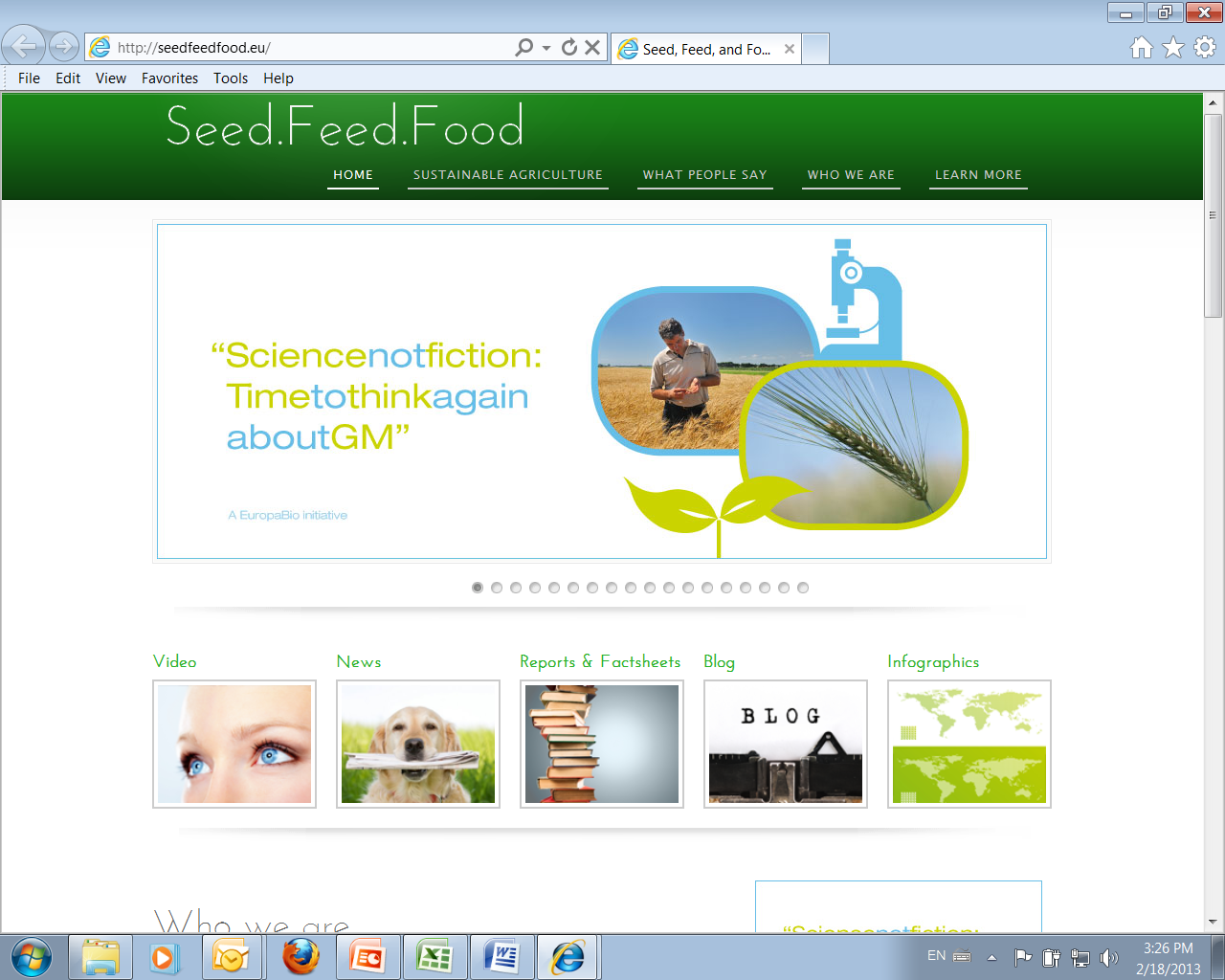 Prezenta intamplatoare a OMG-urilor in seminte si alimente
Definitii conform discutiilor la nivelul UE:
“AP” in seminte este inteleasa ca prezenta intamplatoare in seminte a plantelor modificate genetic aprobate la nivel european si aflata sub pragul admis de etichetare (EC No 1830/2003 )

LLP in seminte este inteleasa ca prezenta intamplatoare in seminte a evenimentelor biotech aprobate pentru cultivare oriunde in lume, dar nu in UE.
Paradoxul de pe piata semintelor din UE
Exista catalogul european comun al varietatilor
Libera circulatie a semintelor in conformitate cu Principiile Pietei Comune.
Standardele Comune de Calitate pe baza certificatului EEC
Nu exista o definitie pe baza unei legislatii in vigoare referitoare la AP si LLP la seminte.
Nu exista un prag limita admis pentru prezenta intamplatoare 
Nu exista un protocol de testare si esantionare comun
Statele Membre nu pot introduce masuri nationale care nu sunt aliniate cerintelor Uniunii Europene de etichetare
Fiecare Stat Membru a dezvoltat propria interpretare pentru prezenta zero
 Exista un nivel foarte ridicat de incertitudine juridica si raspundere
Romania are o reglementare prin care se mentioneaza 0.3% prag de impurificare
 Miscarea libera a semintelor in spatiul UE se afla sub semnul intrebarii
Pragul pentru AP in seminte
Despre ce este vorba? 
Un nivel maxim UNITAR al AP pentru toate evenimentele de transformare OMG aprobate la nivelul UE, ce poate asigura ca fermierii sa atinga pragul de 0.9% la etichetare  
Despre ce NU este vorba? 
LLP , adica evenimentele de transformare OMG neaprobate la nivelul UE
Politici si reglementari
Pargul de impurificare nu se afla pe agenda de discutie a multor State Membre. 
Pana acum, nicio actiune la nivelul Comisiei Europene in legatura cu acest subiect
Pozitiei Industriei (ESA):
Un nivel maxim de 0.4% in seminte pentru prezenta evenimentelor OMG autorizate de UE,  atat pentru cultivare, cat si pentru import si ultilizarea in furaje si alimente,. Aceasta  inseamna ca nu este permisa comercializariea semintelor ce contin  peste acest prag material MG autorizat .
“Solutia tehnica” pentru seminte
“Solutia Tehnica” (TS) este expresia utilizata pentru alimente si furaje in ceea ce priveste problema similara a LLP.

Pentru seminte, industria prefera sa vorbeasca despre “Zero Tehnic” (TZ)

Despre ce este vorba?
LLP (pentru evenimente autorizate pentru cultivare intr-o tara din lume, dar neautorizate in UE) 
O definitie a lui zero analitic pentru LLP pentru un astfel de eveniment de trasnfromare.
Armonizarea si standardizarea procedurilor de prelevare a probelor pentru seminte
Armonizarea si standardizarea protocoalelor de testare a semintelor.
“Solutia Tehnica” pentru LLP: Politici si reglementare in UE
TS pentru furaje: EU 619/2011 din 24  iunie 2011.
TS pentru Alimente si Seminte: comunicare a DG Sanco la ultimul consiliu consultativ pe seminte (Seed Advisory Council – 8 Martie 2012):
TS pentru alimente urma sa fie reglementat inainte de vara anului 2012
TS pentru seminte urma sa fie reglementat in trim. IV al anului 2012.
Februarie 2013 – nu avem TS pentru alimente sau pentru seminte
In Octombrie 2012, DG Sanco  a solicitat ESA sa pregateasca o pozitie a industriei pentru TS pentru seminte. Documentul este acum finalizat si poate fi comunicat Comisiei UE.
“Zero Tehnic” pentru seminte: ESA  colecteaza informatii si dovezi
Printr-un studiu realizat de Asociatiile Nationale, s-a realizat o privire de ansamblu si practicile din fiecare Stat Membru (ESA_12.0632)
Cazurile teoretice au evidentiat barierele existente in UE privind miscarea semintelor. (ESA_12.0633)
Exemplele practice din unele State Membre au fost raportate (ESA_12.0634)
“Zero Tehnic”: Pozitia ESA privind prelevarea probelor si testarea:
Scopul este de a asigura ca orice lot de seminte din care a fost prelevat un esantion, esantion supus testarii, are LLP sub 0.1% si pentru un interval de incredere de 95%. 
Acest obiectiv poate fi atins utilizand protocolul de prelevare a probelor ISTA, cum ar fi cel pentru porumb:
6000  seminte esantion
3000 seminte testate
2 optiuni sunt posibile pentru testare in conformitate cu biologia culturii
Sub-esantionarea (calitativa)
Metode PCR in timp real (metoda de precizie)
Concluzii
Situatia curenta genereaza un nivel foarte ridicat de incertitudine juridica si responsabilitate pentru industrie
Lipsa unor reguli armonizate in spatiul UE pentru AP si LLP in seminte este contrar principiului de libera circulatie a marfurilor in UE
ESA este foarte activa si are o stategie clara pentru aceasta problematica
Lucrurile se vor misca numai daca in fiecare Stat Membru, prin intermediul Asociatiilor Nationale de Seminte, problemele si propunerile vor fi aduse in mod consistent la cunostinta guvernelor nationale.